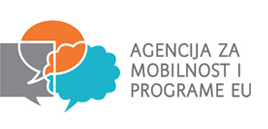 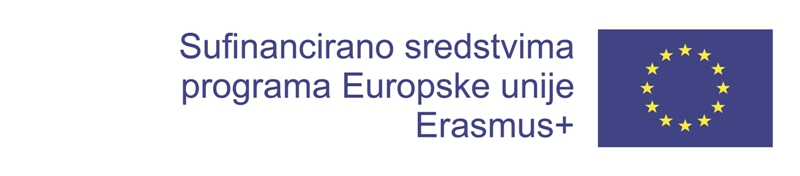 Erasmus+ mobilnost KA1Europeans Sharing Views: Making sense of the world through multimedia Europljani dijele stajališta: Razumjeti svijet kroz multimedijuPrezentacija za Učiteljsko vijeće
Biserka Knez
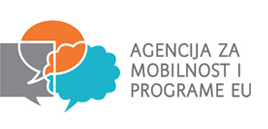 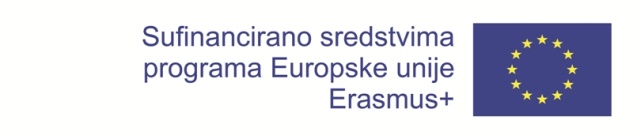 Almada / Lisabon, Portugal11.2. – 16.2.2018.
Plaža Adraga
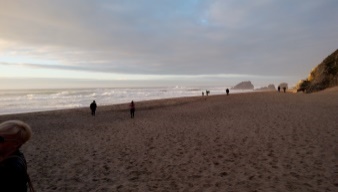 Nacionalni park     Sintra-Kaškai
Ušće rijeke 
Tejo [Težu]
Najzapadnija 
točka 
kontinentalne 
Europe Cabo da Roca
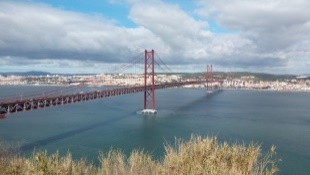 Most Ponte 25 de Abril
Lisabon
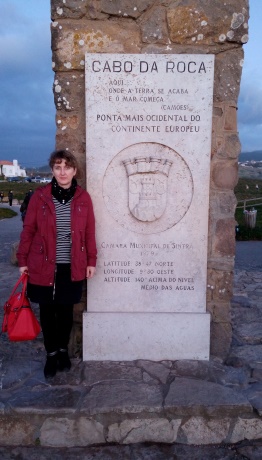 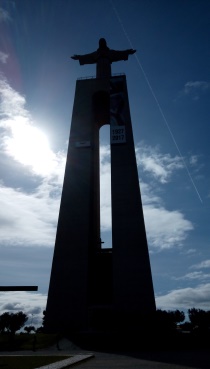 Atlantski ocean
Kip 
Cristo 
Rei
Almada
Plaža Costa de  Caparica (20 km)
Nacionalni park Arábida
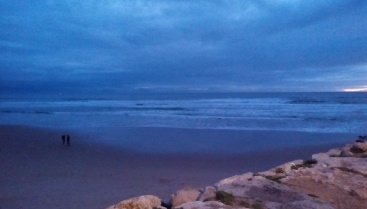 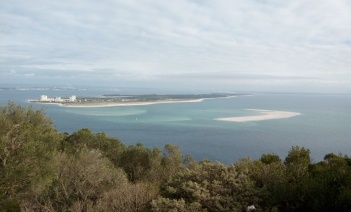 Lisabon i okolica – pogled iz zraka
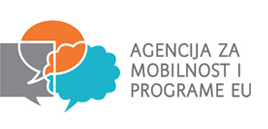 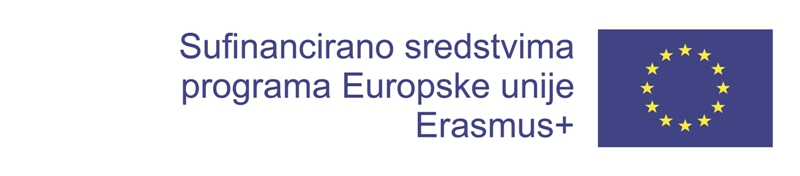 Upoznavanje i uvod
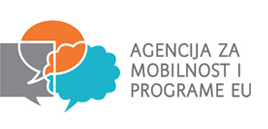 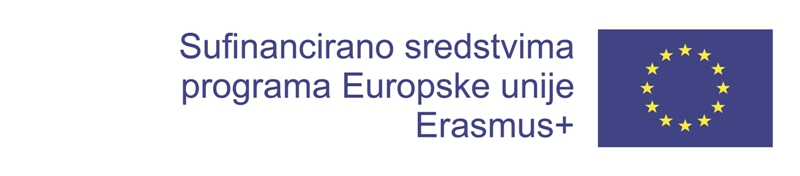 Upoznavanje i uvod
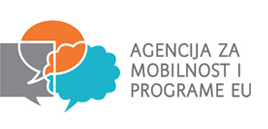 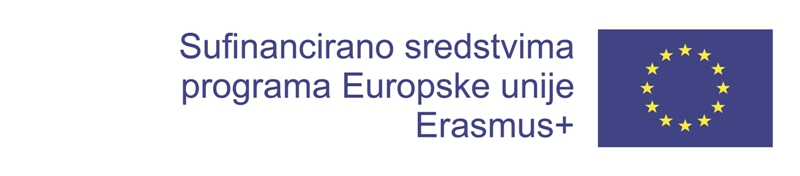 Predavanje o filmu
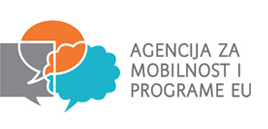 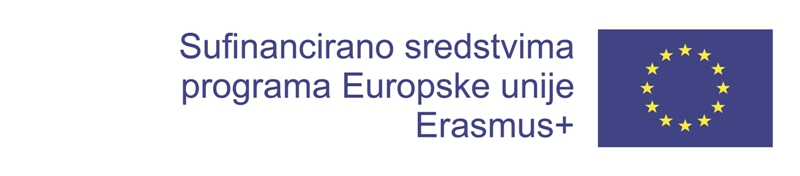 Glazbena radionica i koncert
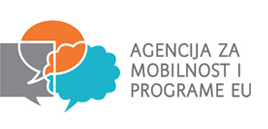 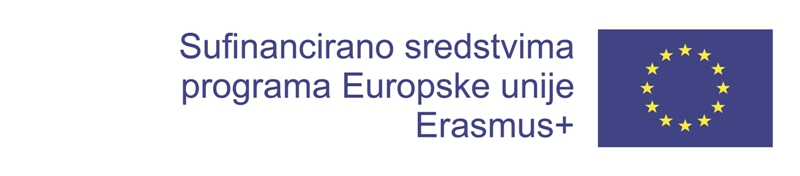 Praktičan rad: Smještaj objekta u kadru
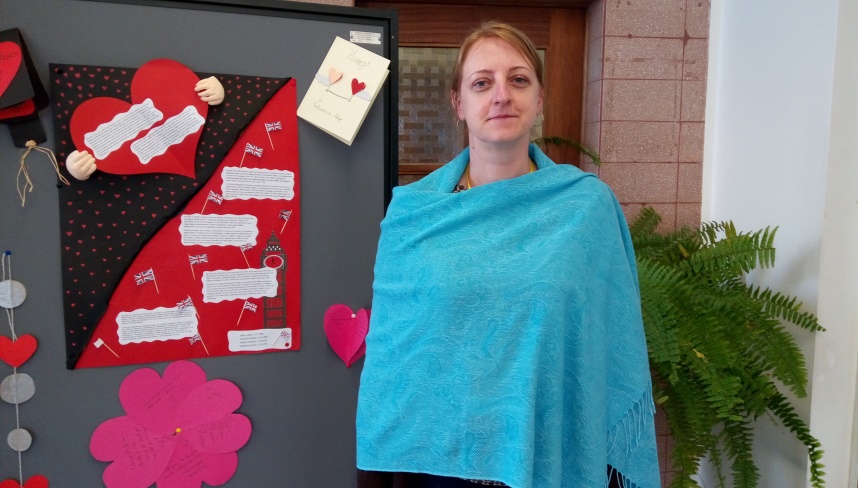 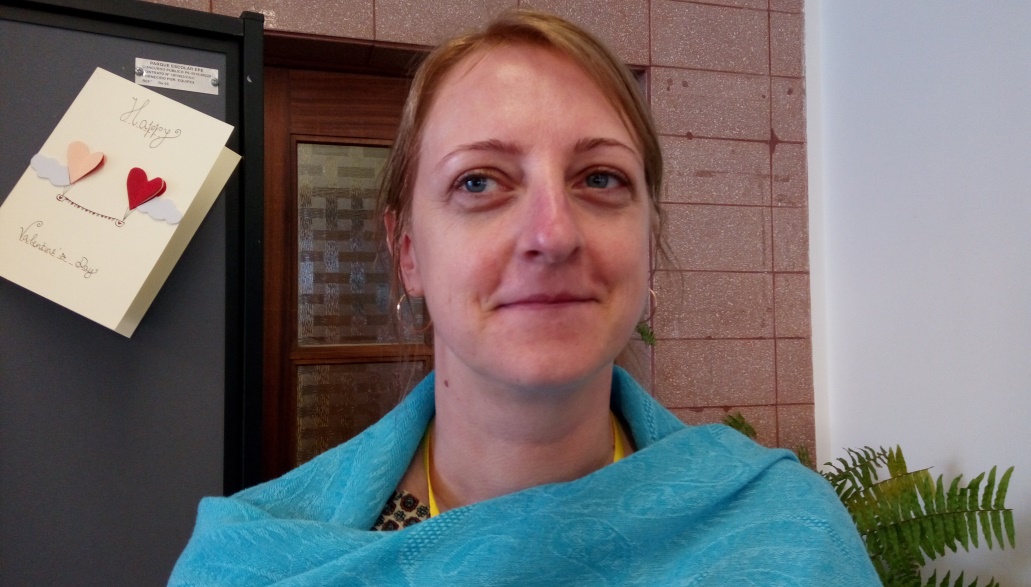 Terenski rad - smještaj objekta u kadru: Almada
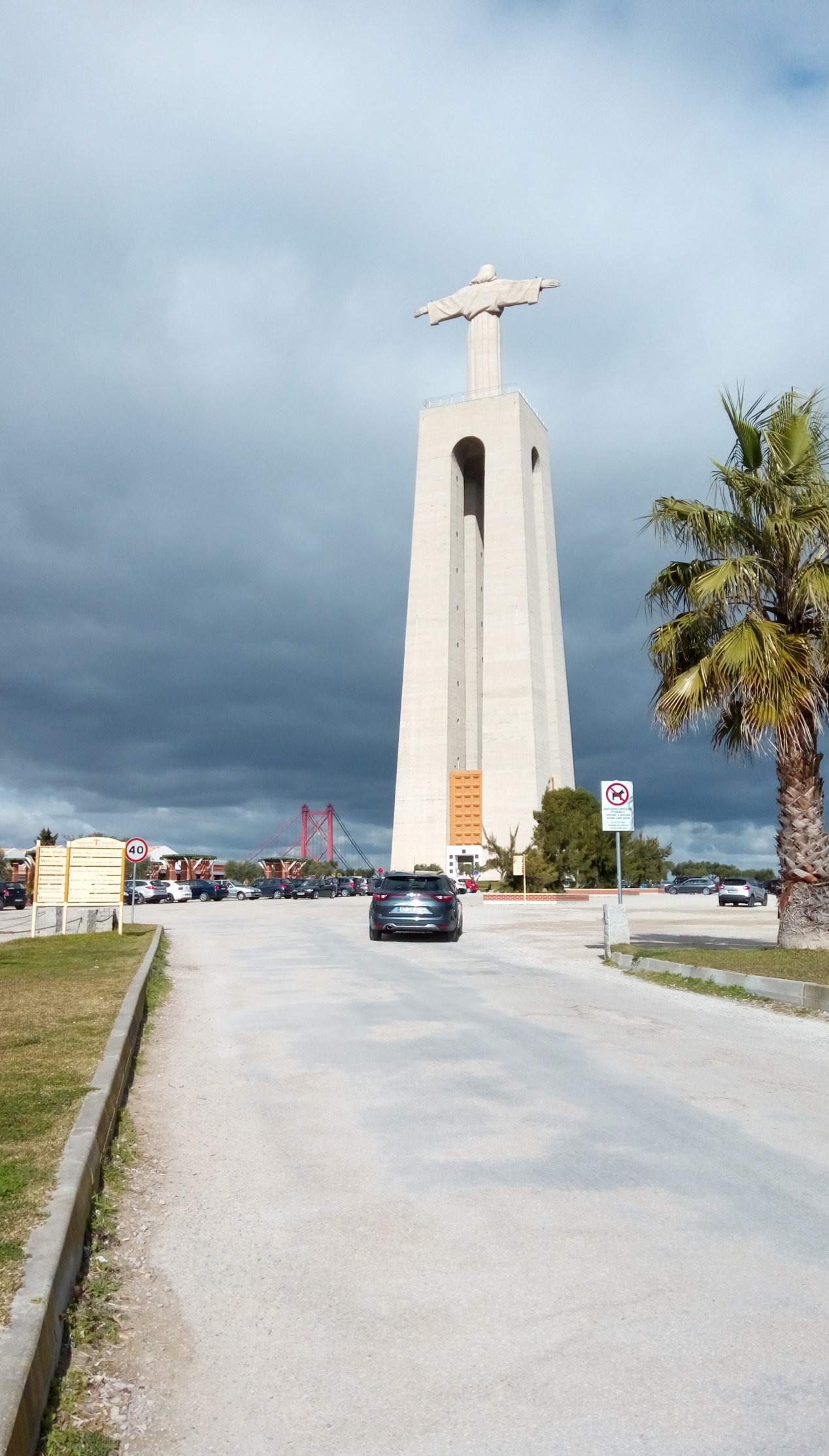 Most Ponte 25 de Abril
Kip Cristo Rei
Terenski rad - smještaj objekta u kadru: Almada, Costa da Caparica – plaža duga 20 km
Terenski rad - smještaj objekta u kadru: Estuarij rijeke Tejo
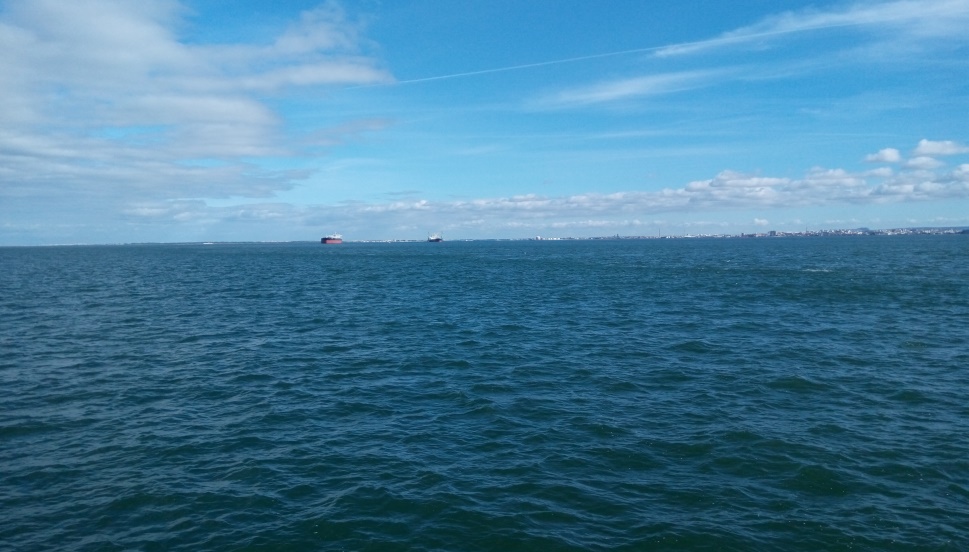 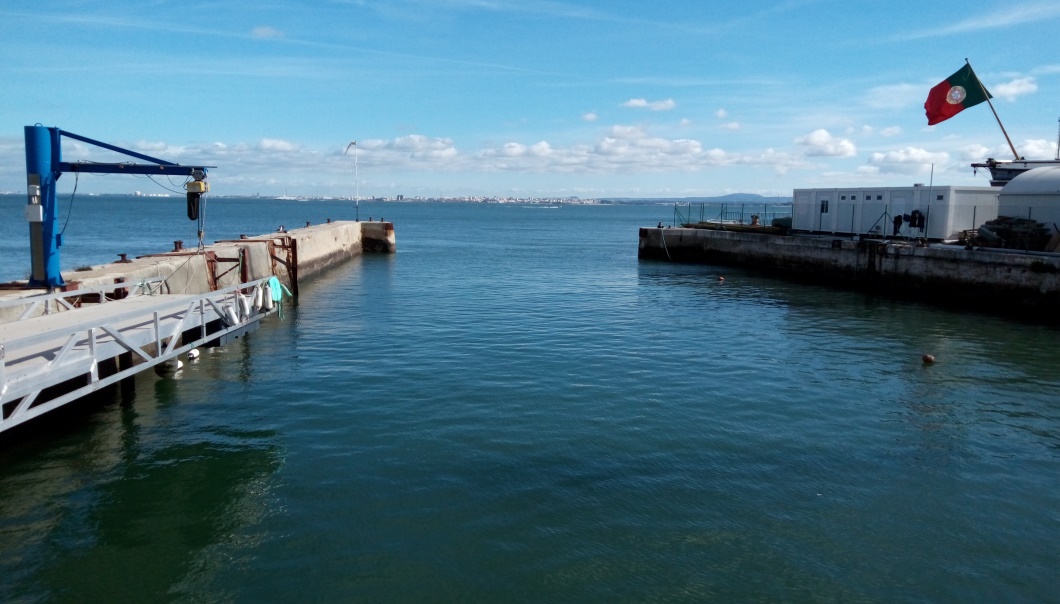 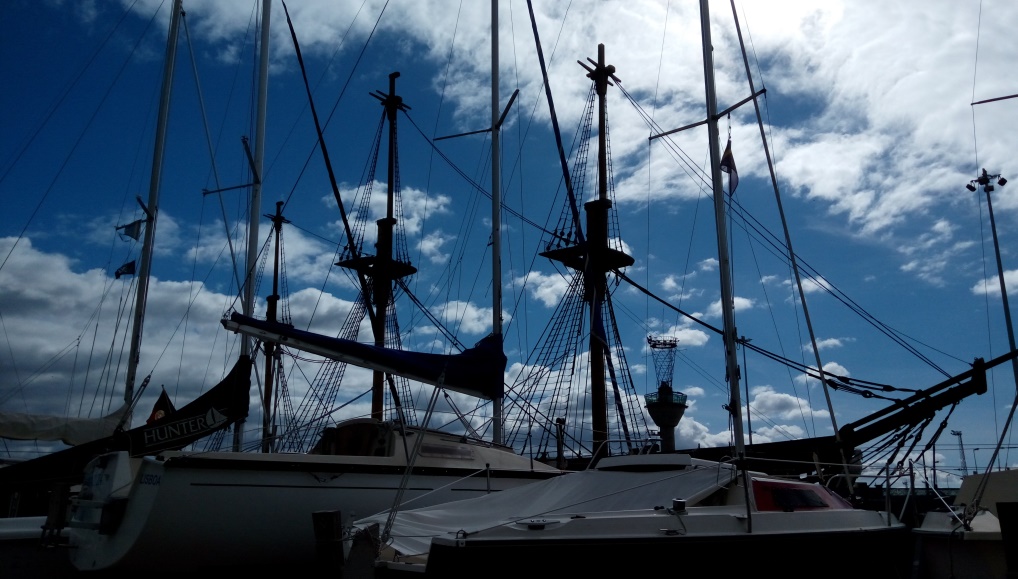 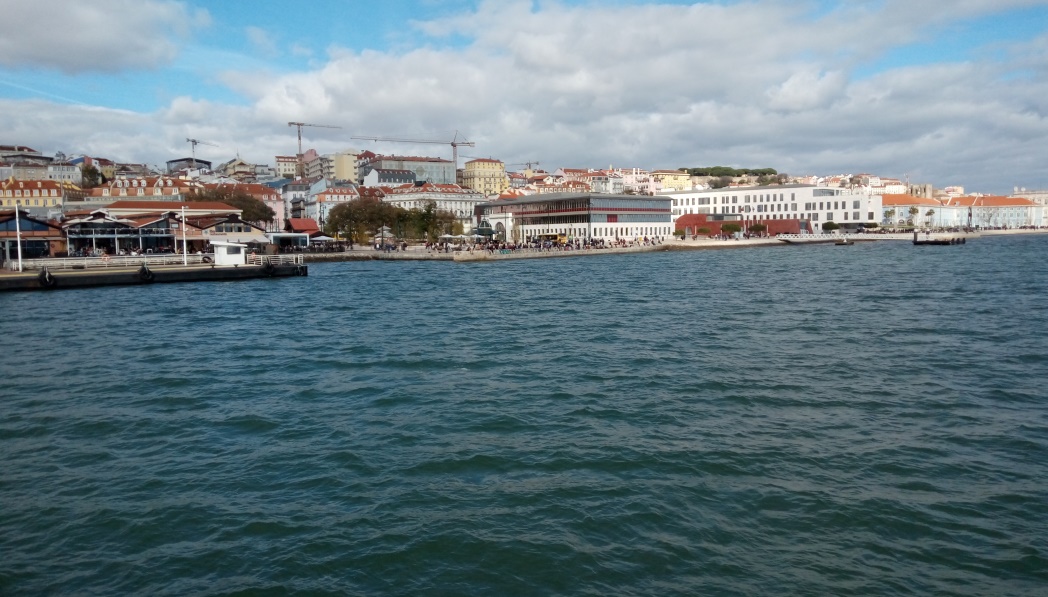 Terenski rad - smještaj objekta u kadru: Lisabon
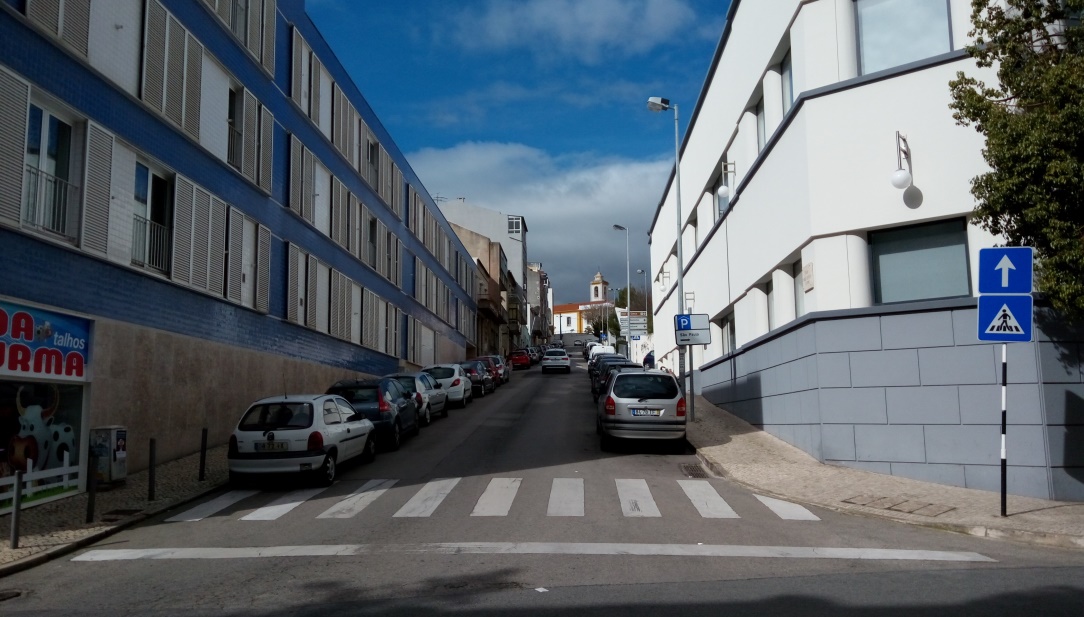 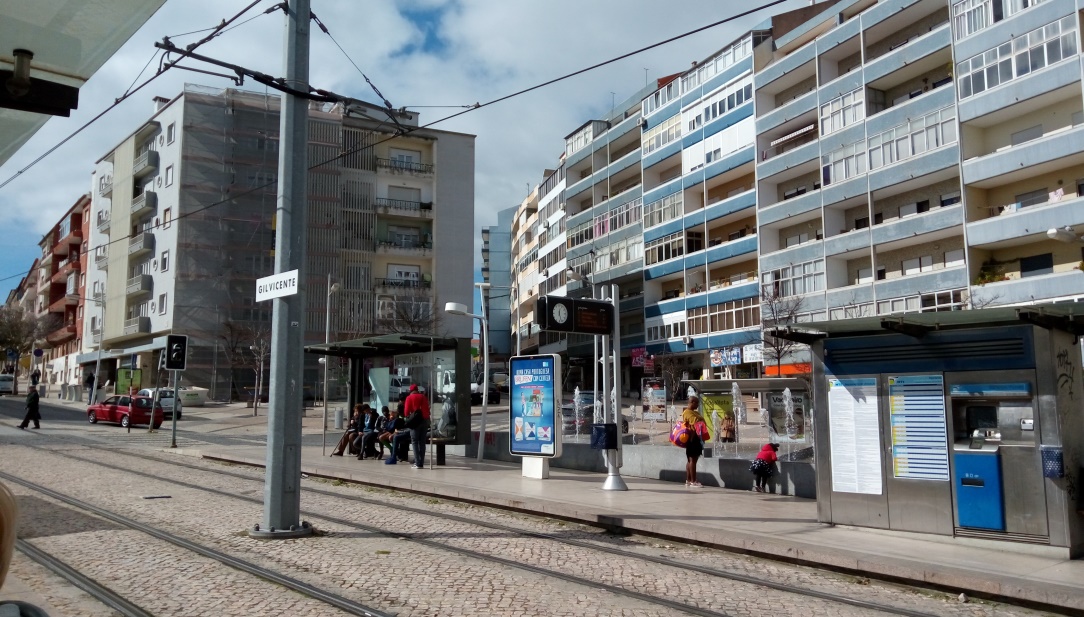 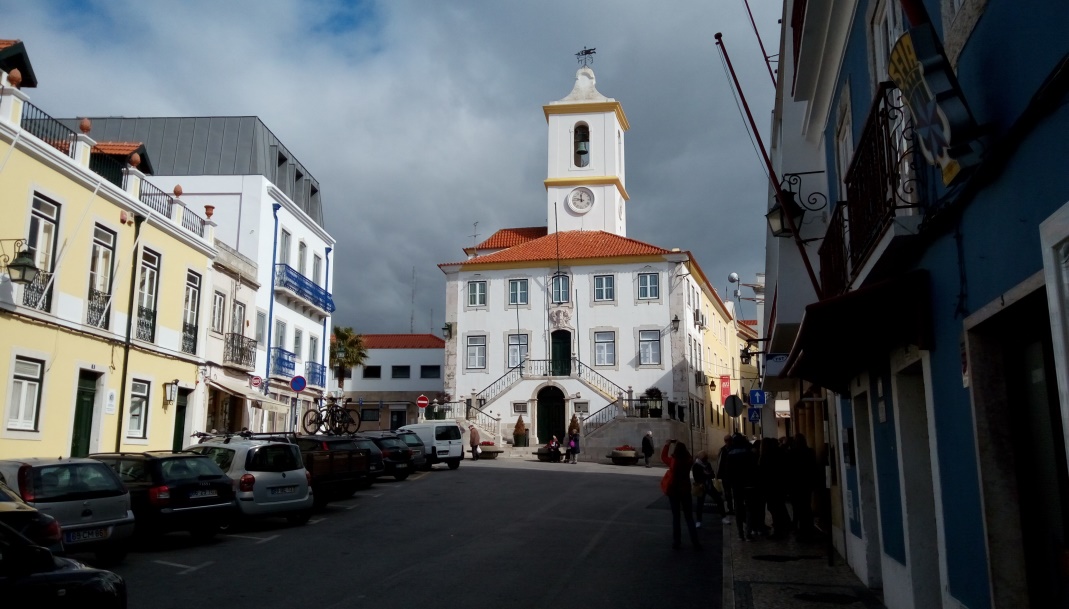 Terenski rad - smještaj objekta u kadru: Lisabon
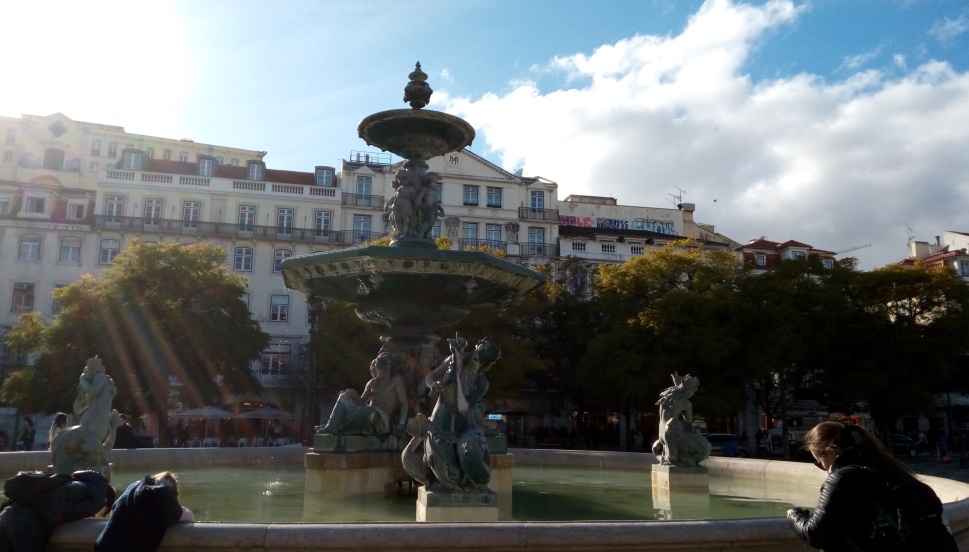 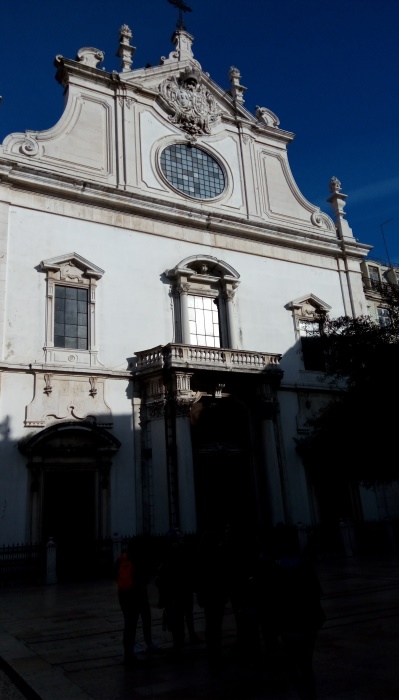 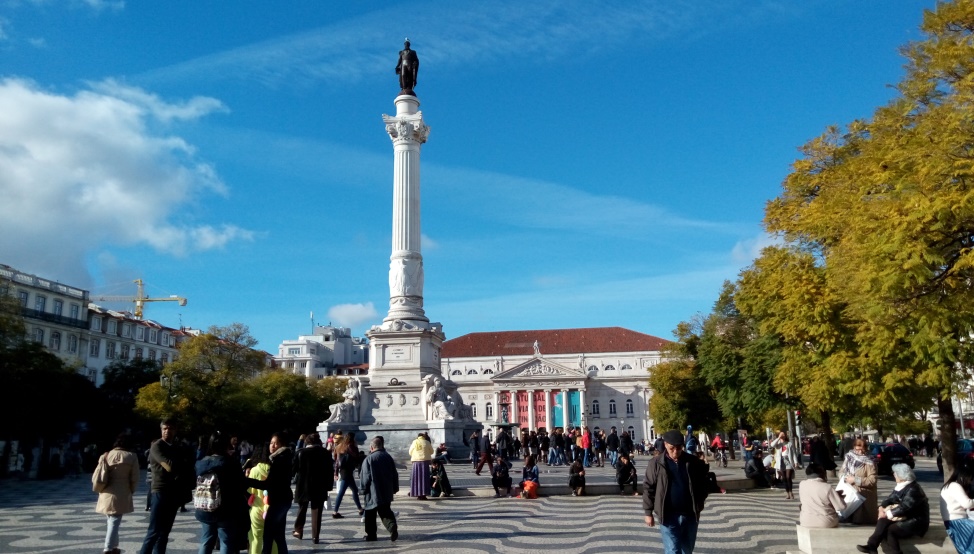 Terenski rad - smještaj objekta u kadru: Lisabon
Kula Belem
Terenski rad - smještaj objekta u kadru: Lisabon
Spomenik otkrićima
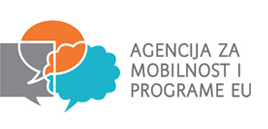 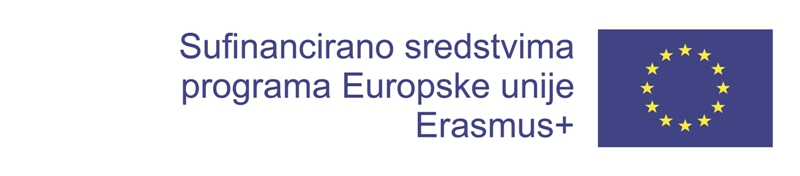 Terenski rad - smještaj objekta u kadru
Članovi grupe 
s mentorima
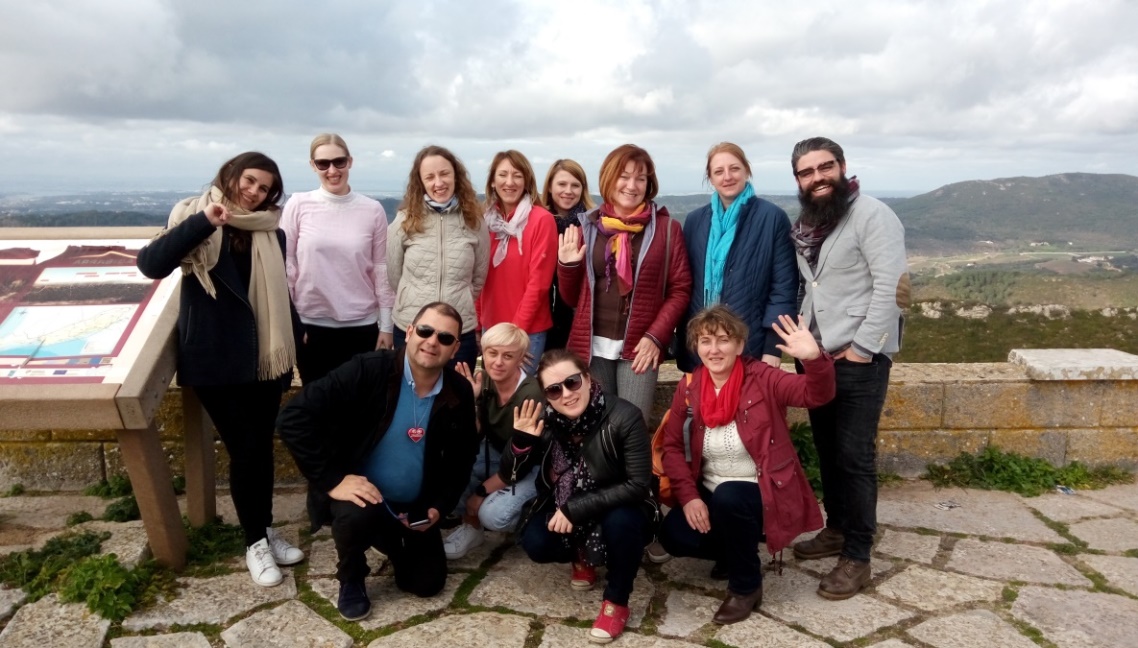 Pogled na Setúbal iz 
Nacionalnog parka 
Arábida
Terenski rad - smještaj objekta u kadru: Lisabon
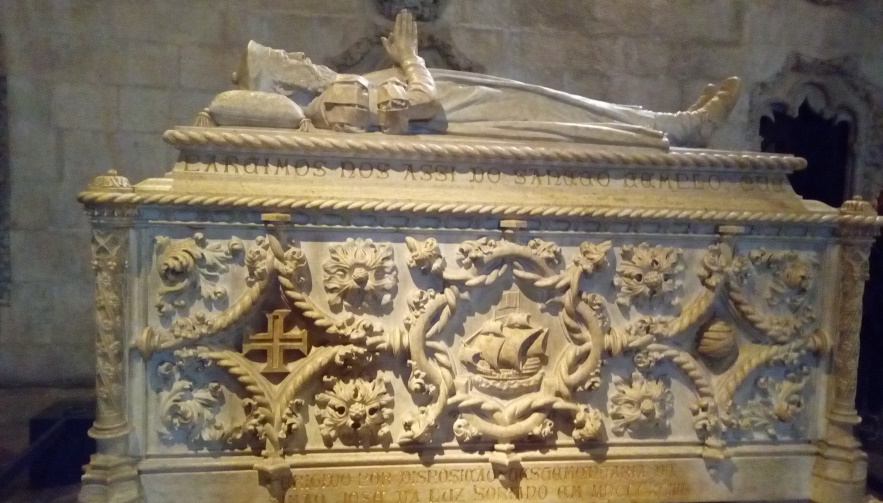 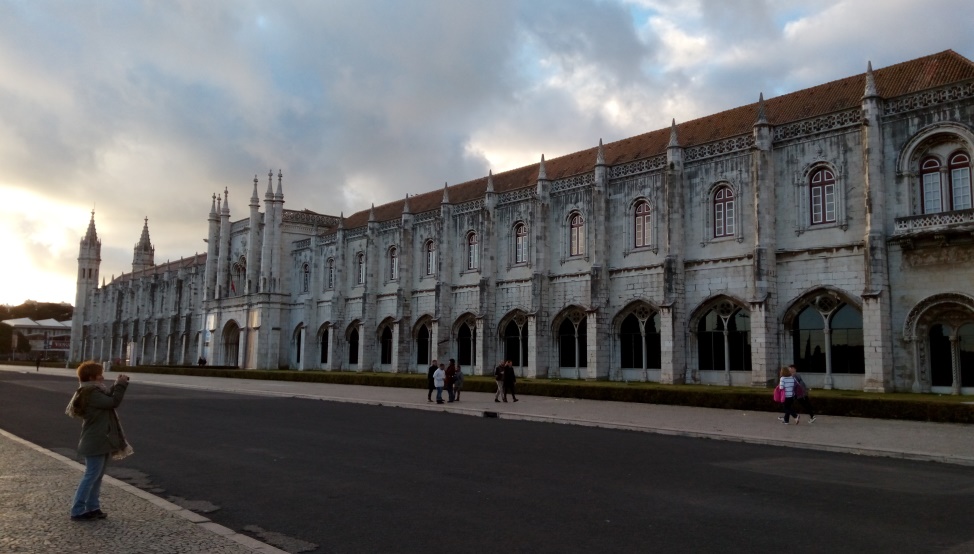 Jeronimitski samostan
Terenski rad - smještaj objekta u kadru: Lisabon
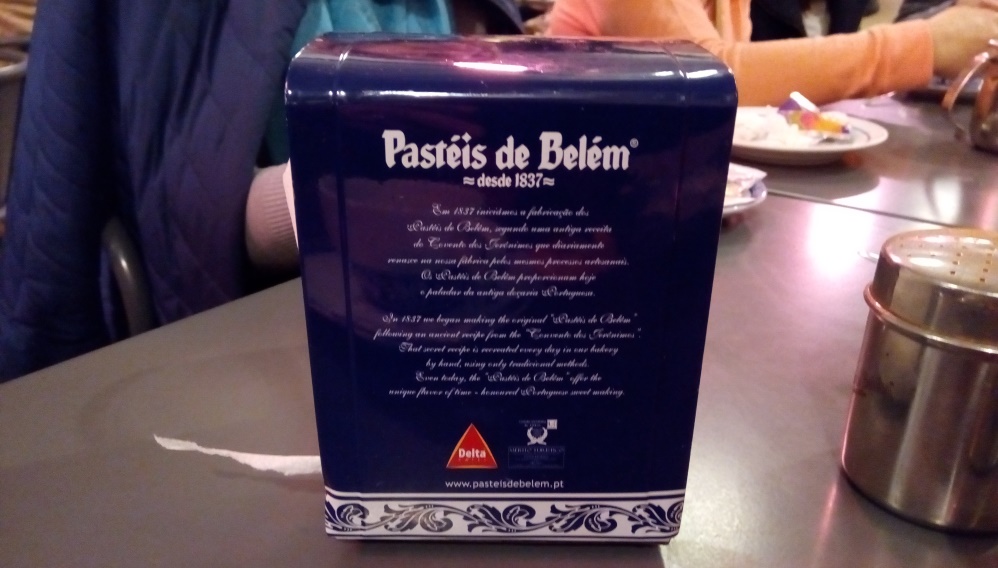 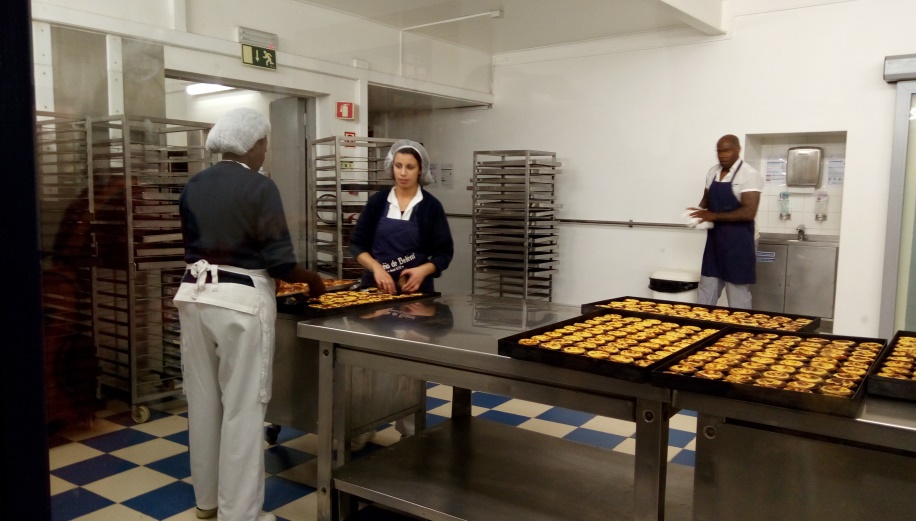 Najpoznatiji kolači Pastéis de Belem
Terenski rad - smještaj objekta u kadru: Lisabon
Ulična umjetnost
Terenski rad - smještaj objekta u kadru: Ručna izrada keramičkih pločica (10 do 13 € po komadu)
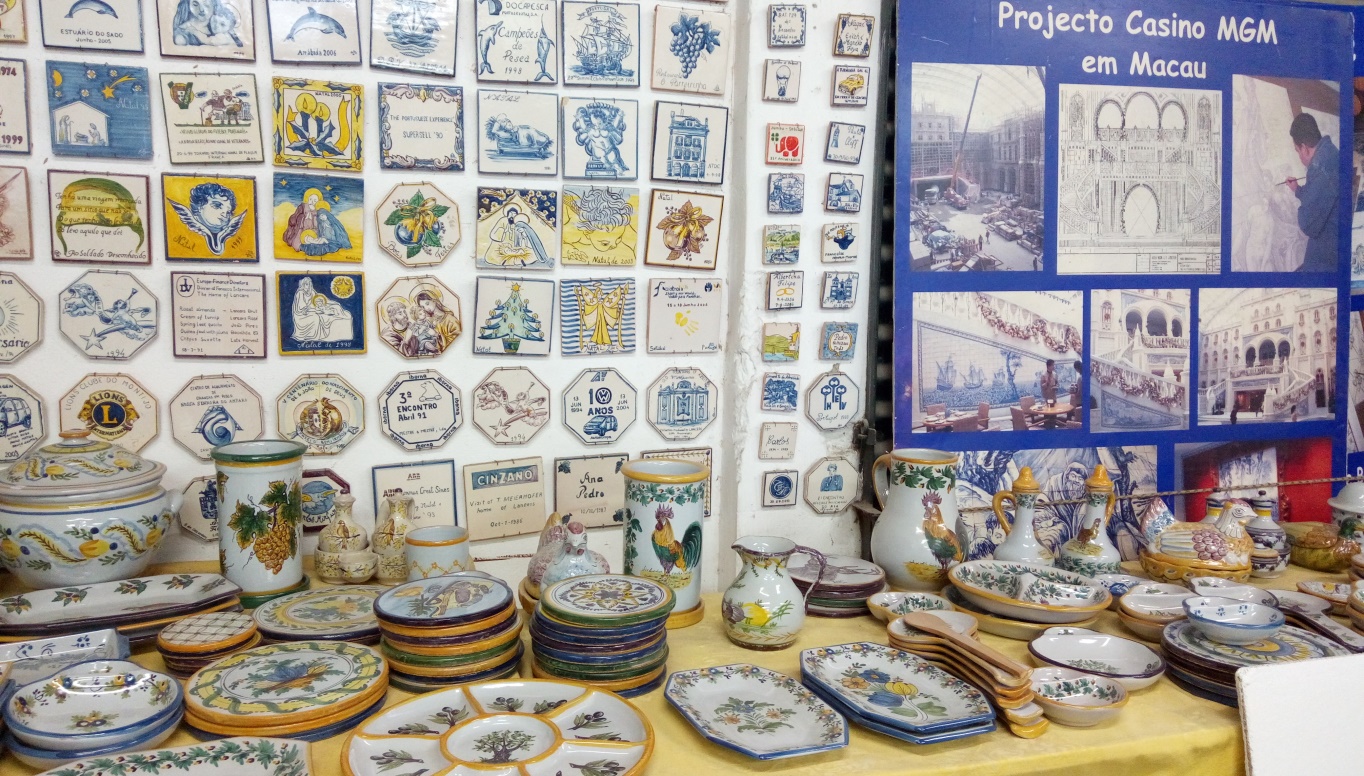 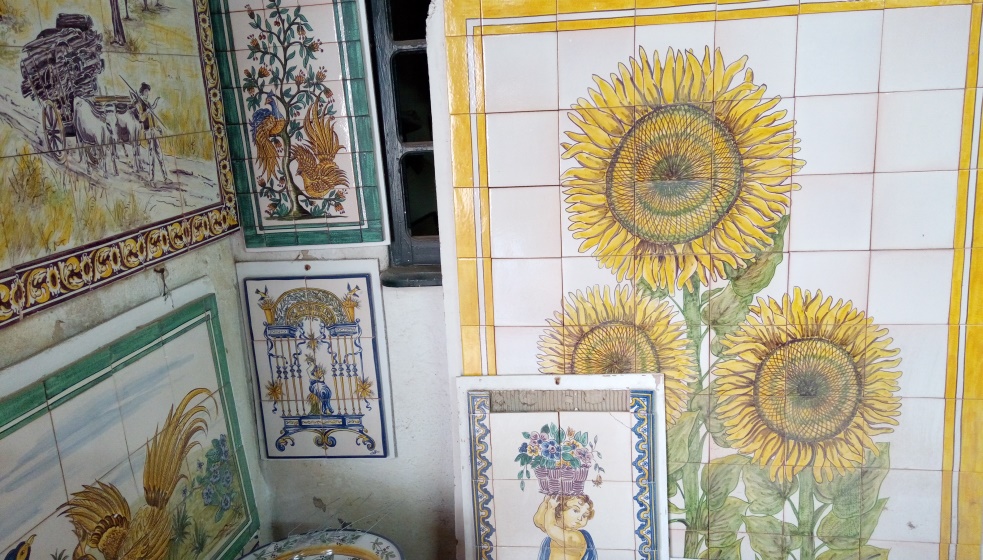 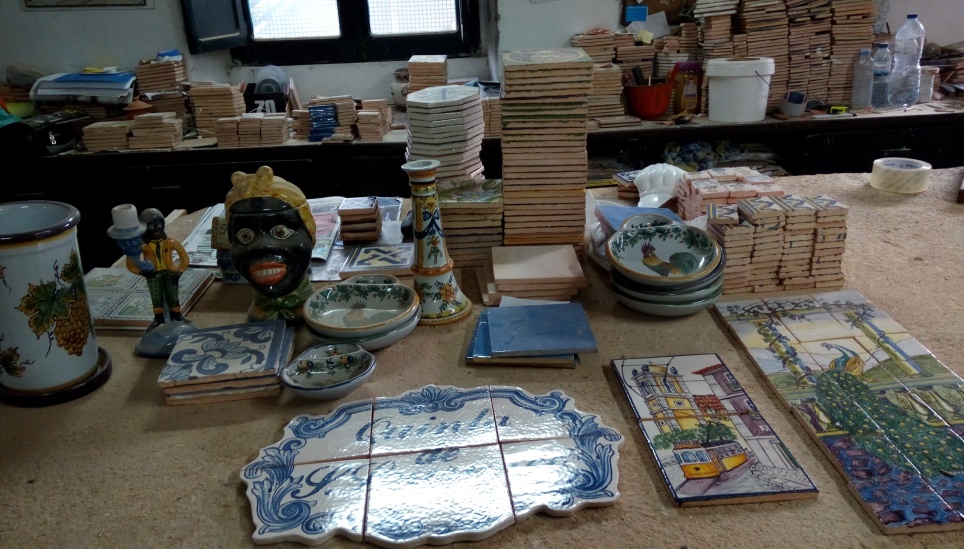 Terenski rad - smještaj objekta u kadru: Nacionalni park Sintra-Cascais (Palača Pena)
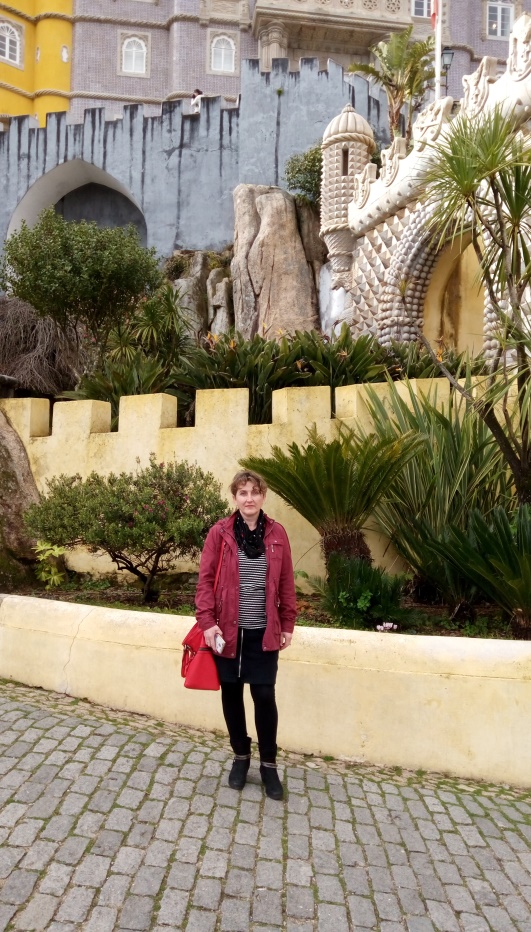 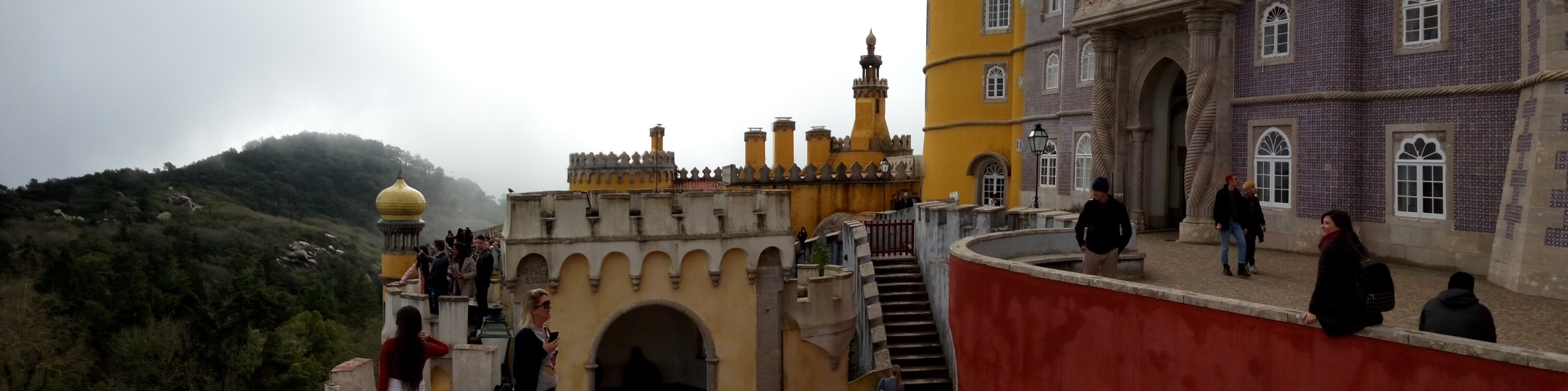 Terenski rad - smještaj objekta u kadru: Nacionalni park Sintra-Cascais
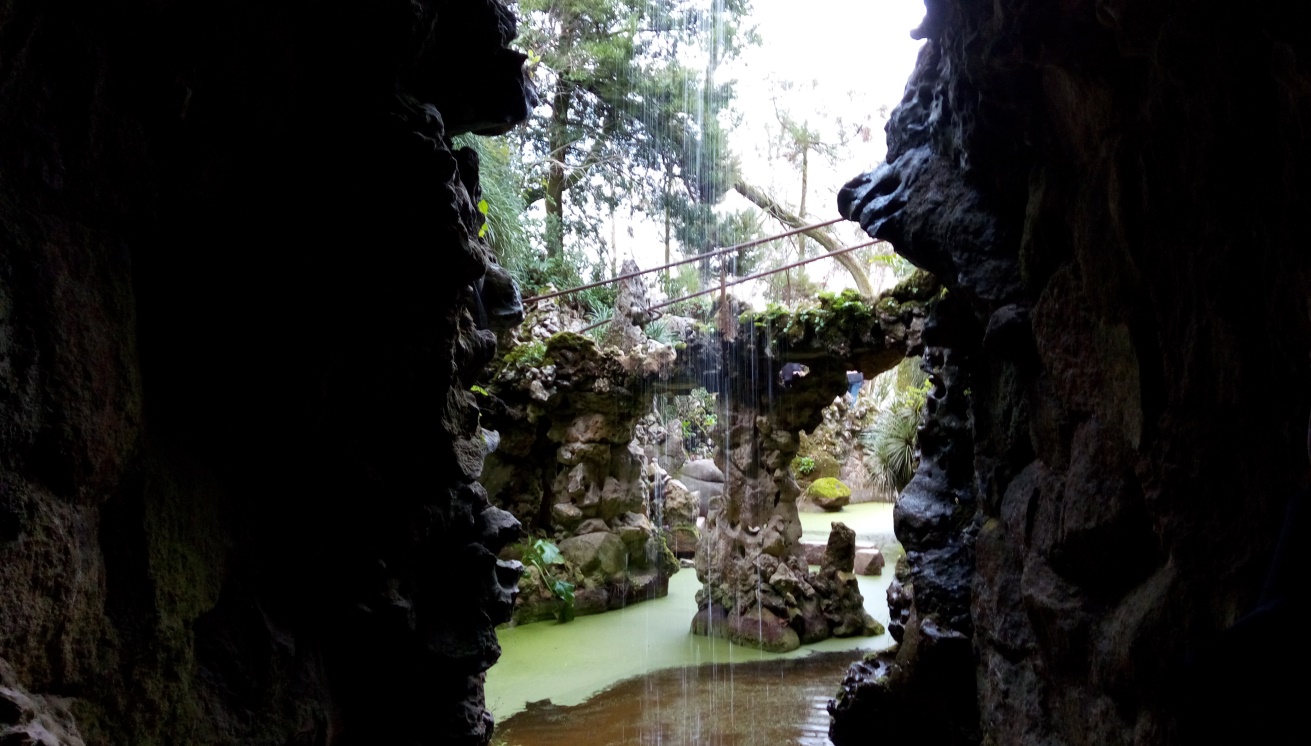 Quinta da Regaleira
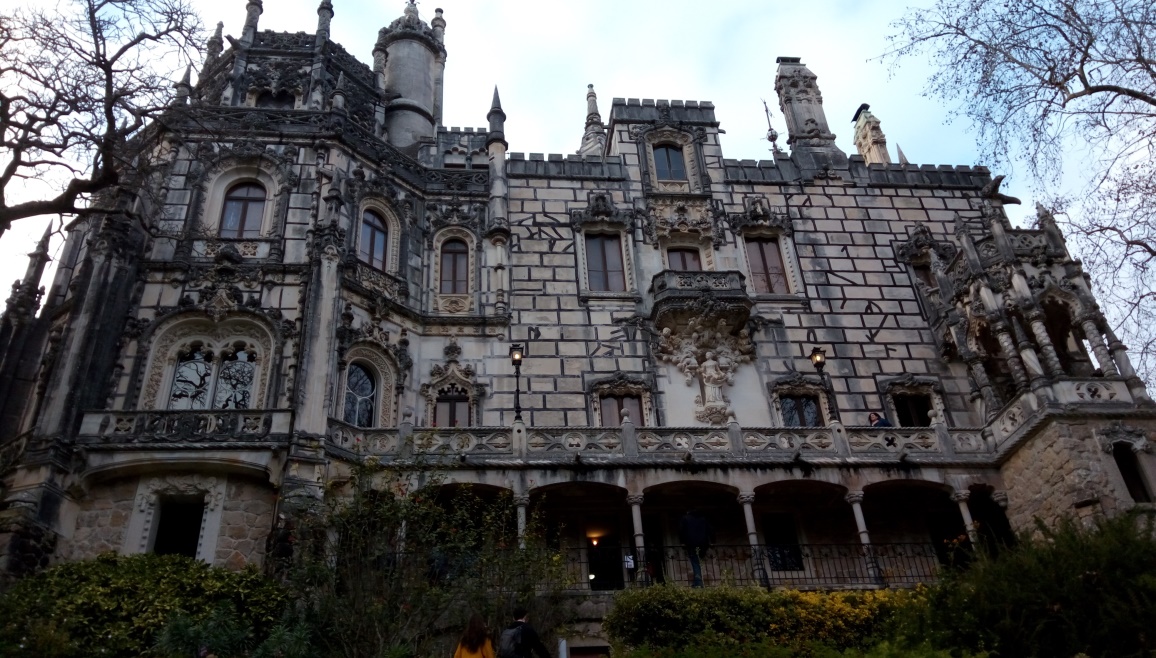 Terenski rad - smještaj objekta u kadru: Nacionalni park Sintra-Cascais
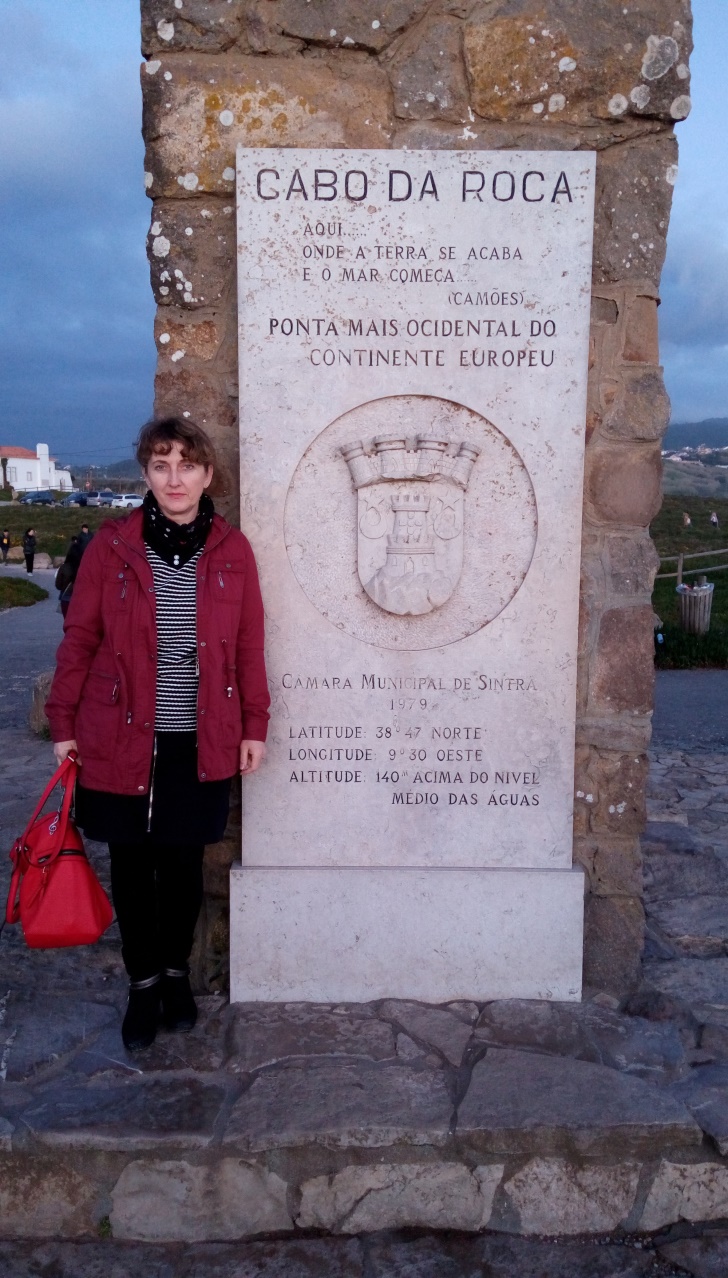 Cabo da Roca - najzapadnija 
točka kontinentalne Europe
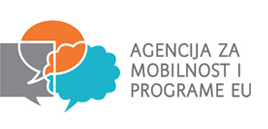 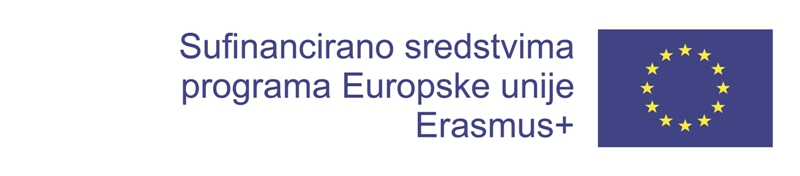 World music - terenski rad
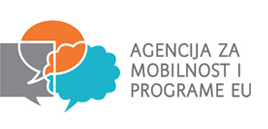 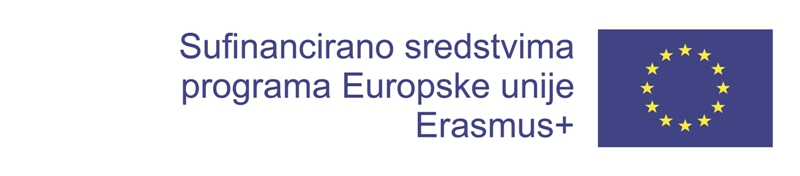 World music - terenski rad
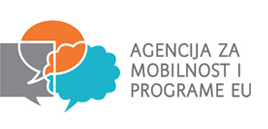 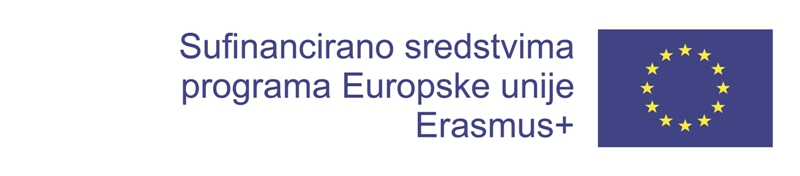 World music - terenski rad
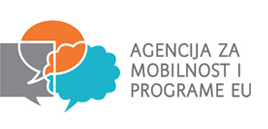 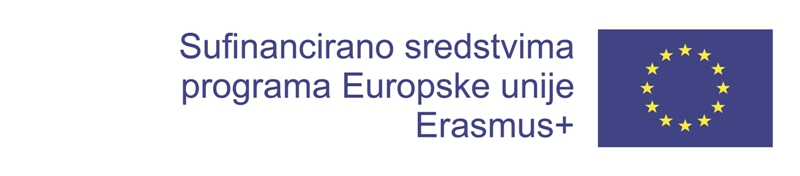 World music - terenski rad
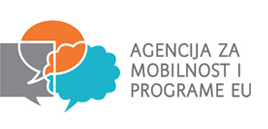 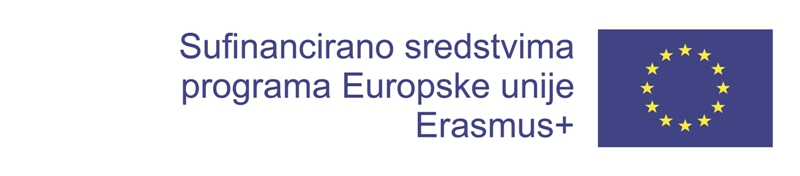 World music - terenski rad
World music - terenski rad: Nacionalni park Sintra-Cascais
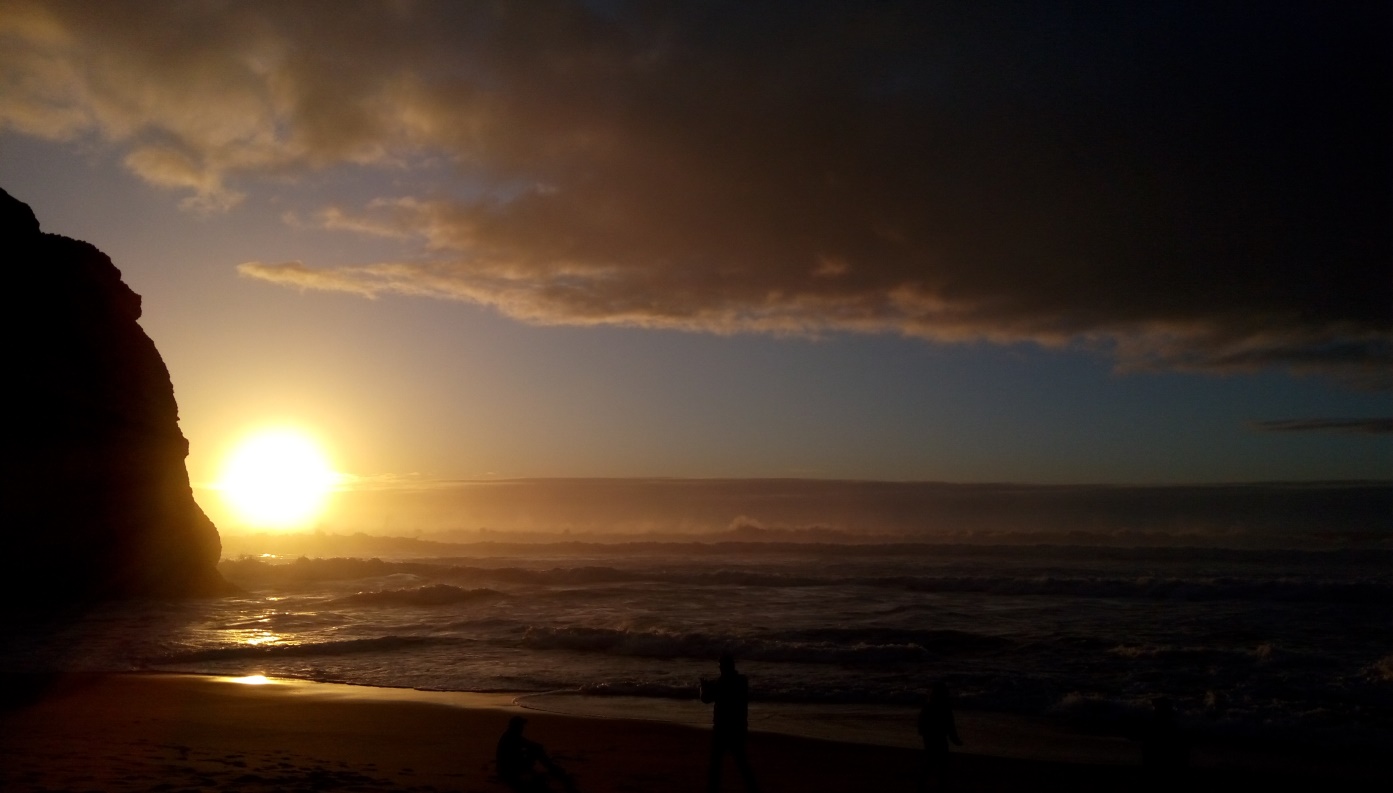 Plaža Adraga
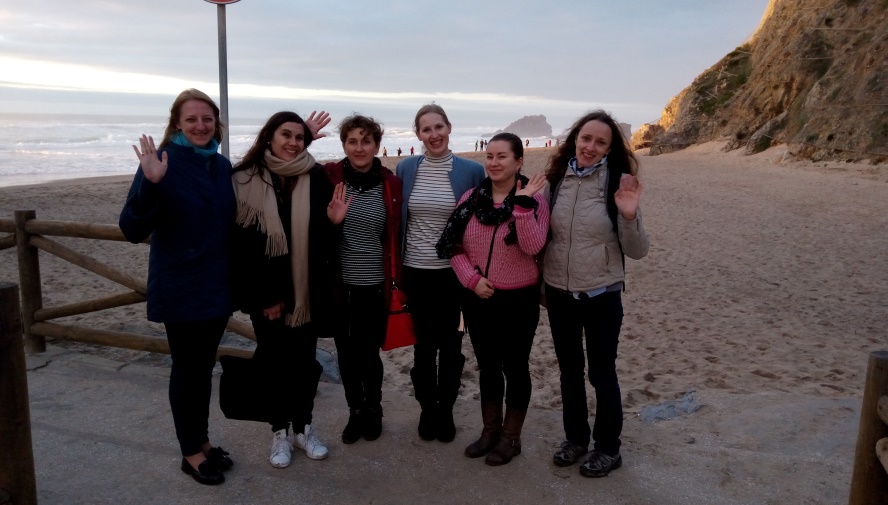 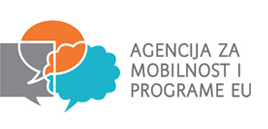 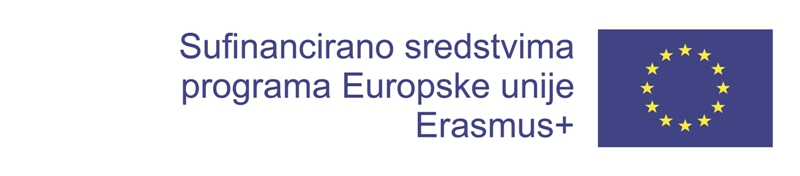 World music - terenski rad
World music (terenski rad): FADO glazba – pjevanje uz gitaru sa 12 žica
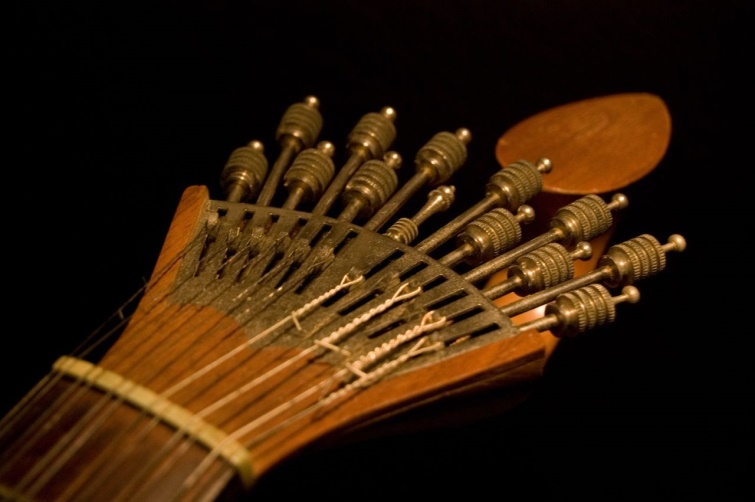 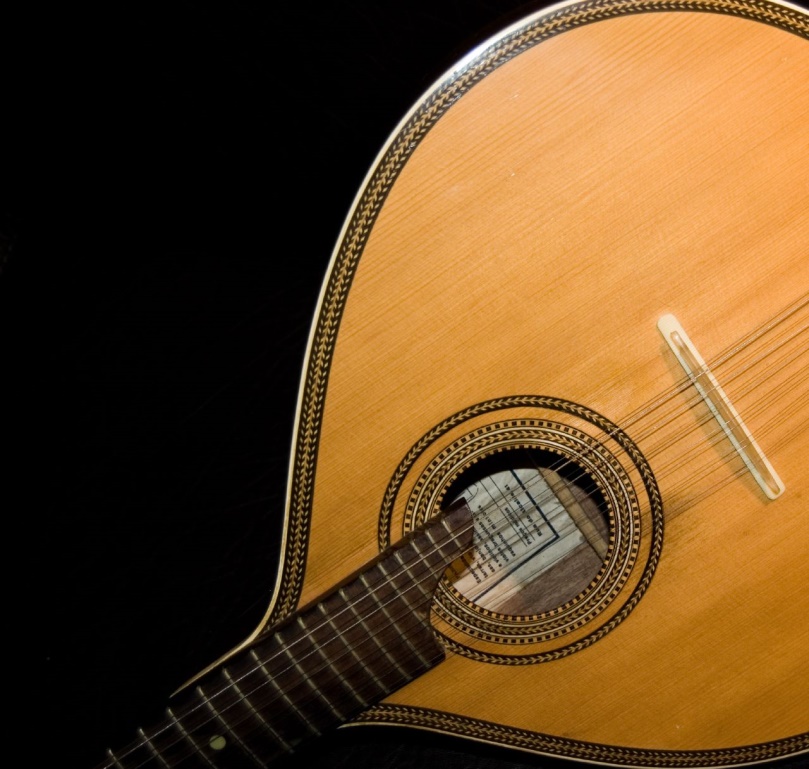 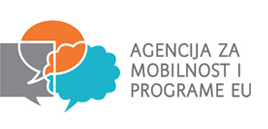 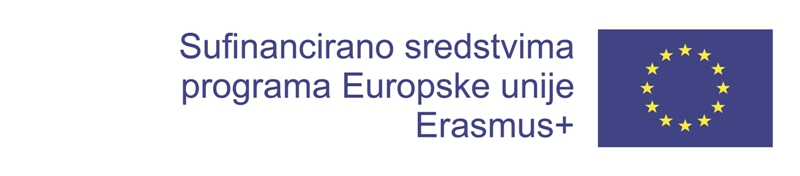 Obrada materijala
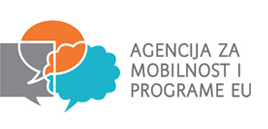 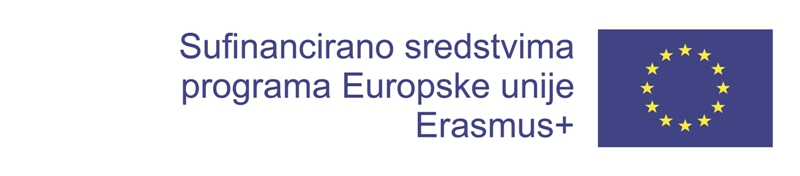 Obrada materijala
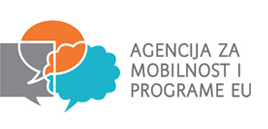 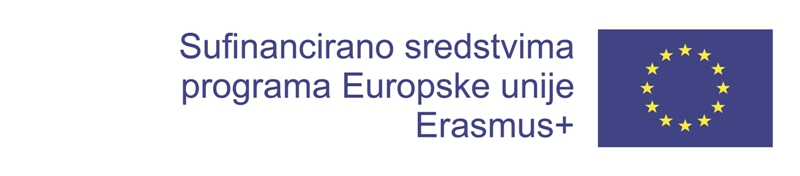 Obrada materijala
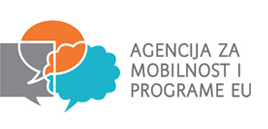 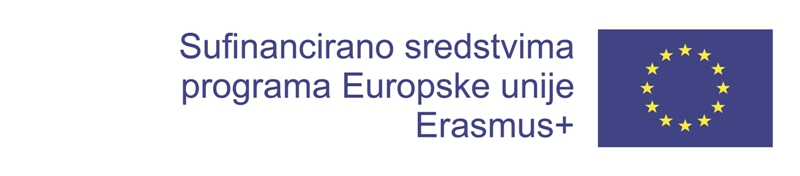 Obrada materijala
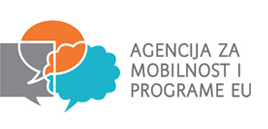 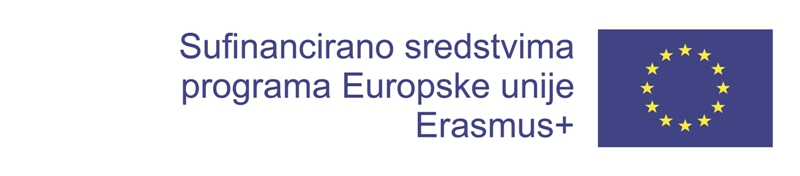 Skupina 1 na završetku edukacije
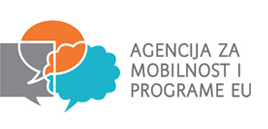 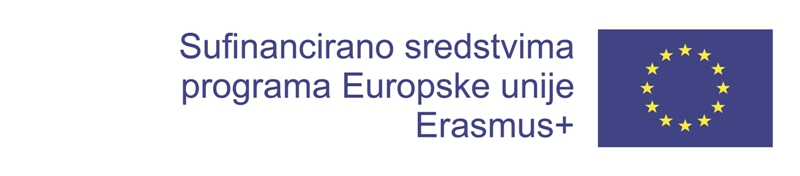 Certifikat o završenoj edukaciji
Učionica 1. razreda
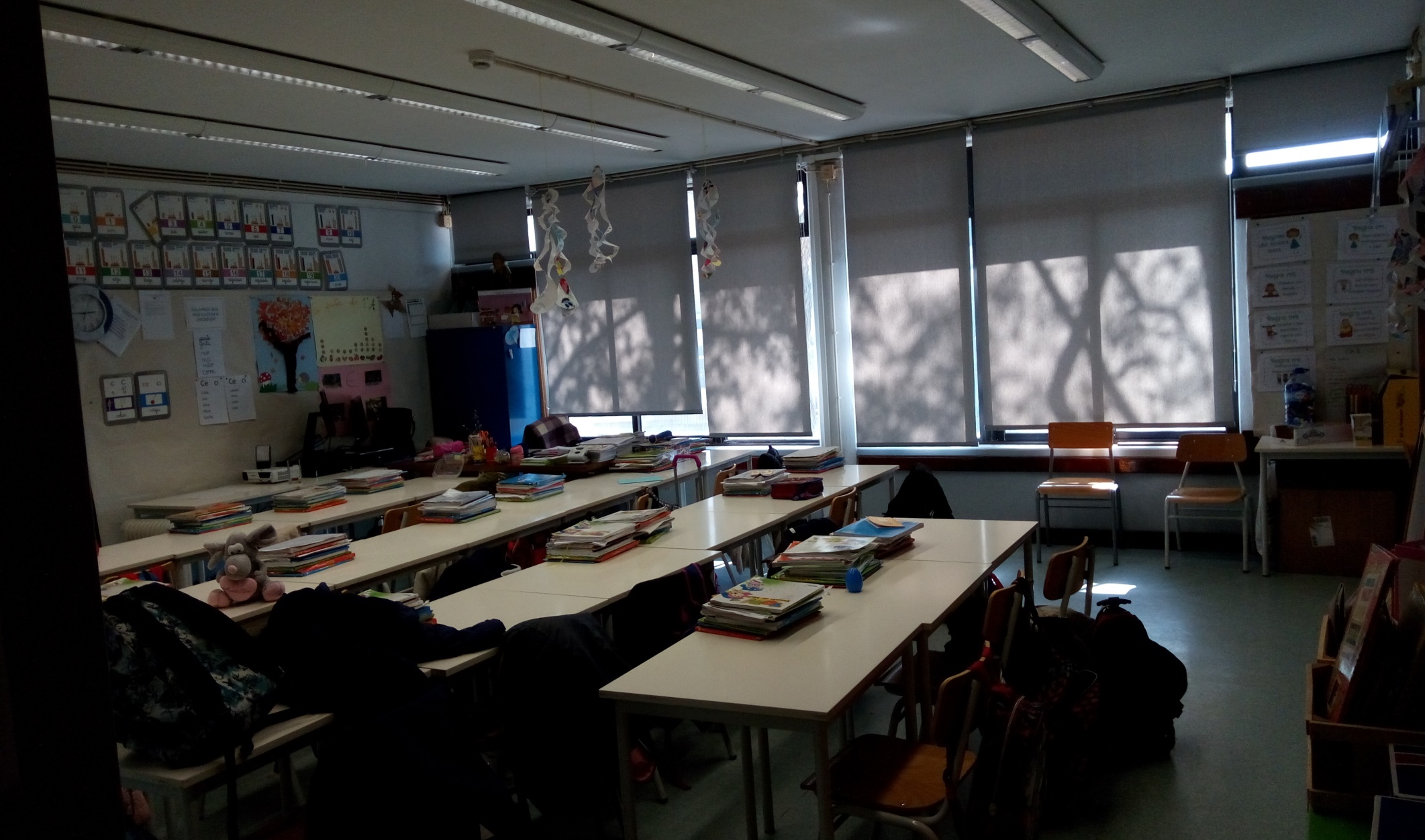 Učionica 1. razreda
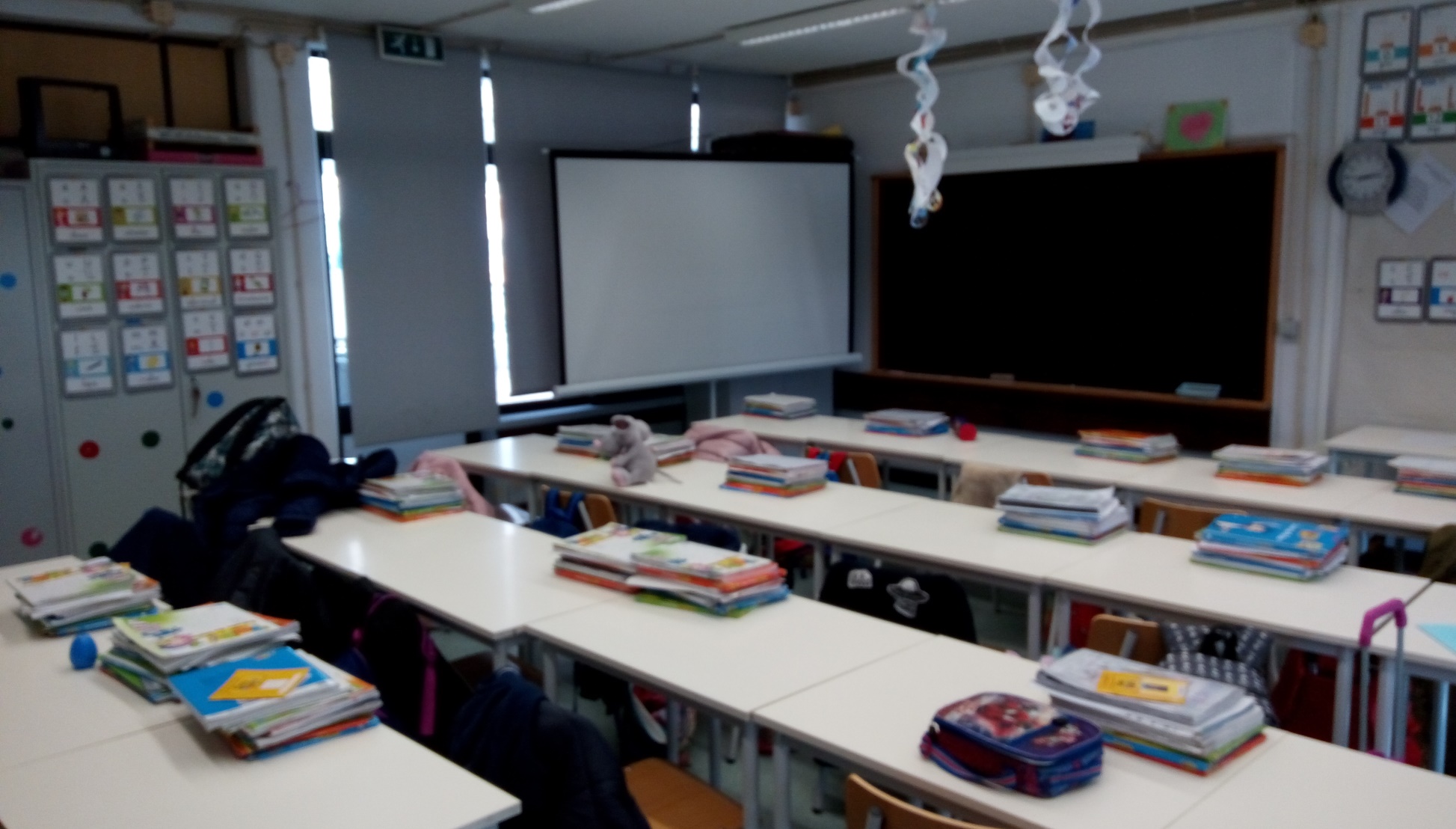 Učionica 1. razreda
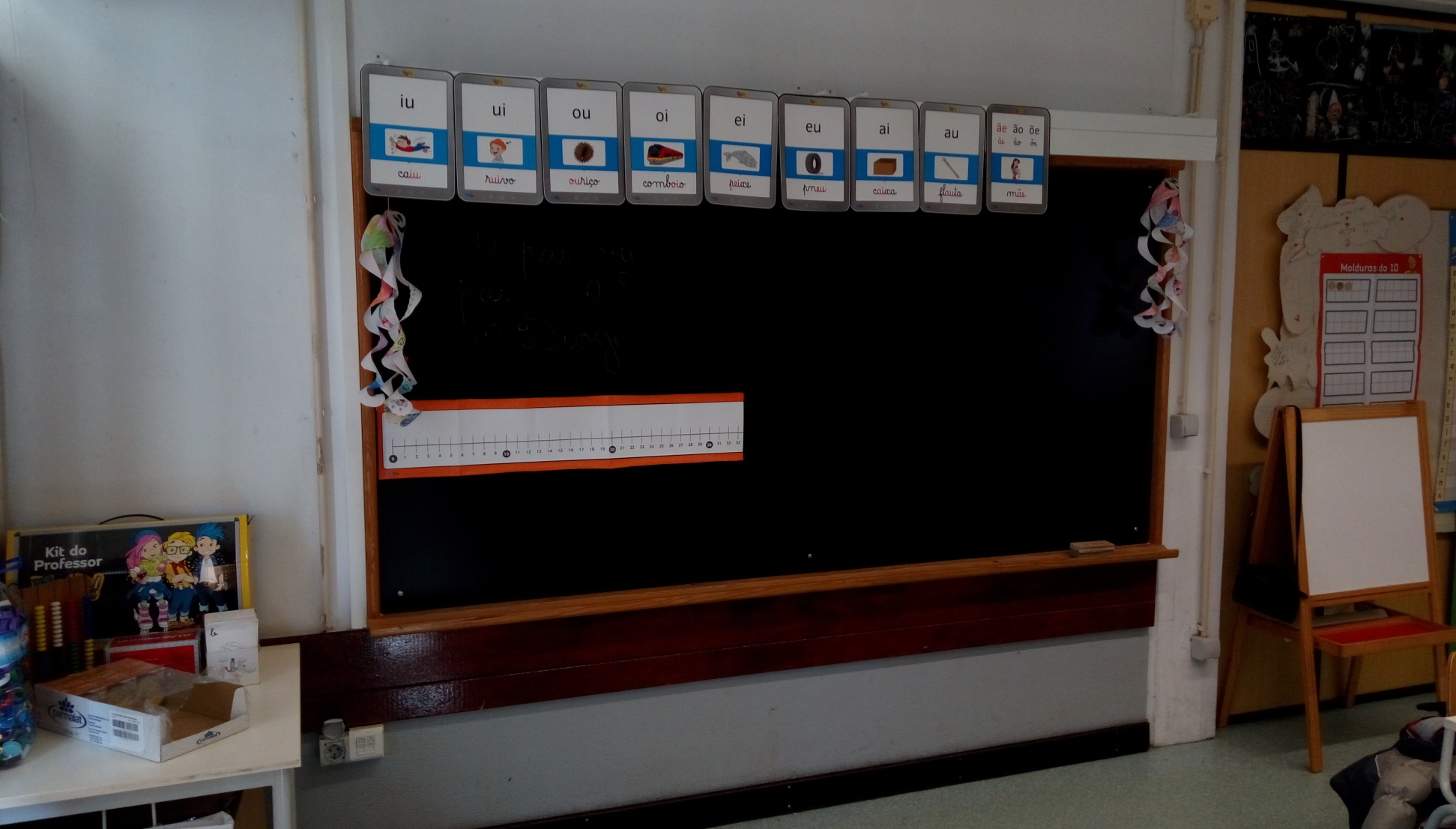 Učionica 1. razreda
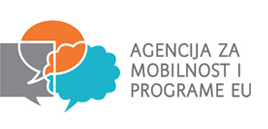 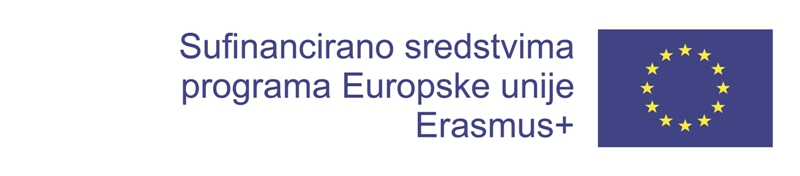 Poveznice na video uradak
https://www.youtube.com/watch?v=Qu74hZevfGs&feature=youtu.be
https://bit.ly/2k2gCHW

HVALA NA PAŽNJI!